Rapid reporting of emerging disease outbreaks using unofficial sources: Lessons from ProMED
Larry Madoff, MD
ProMED, International Society for Infectious Diseases
University of Massachusetts Medical School
Massachusetts Department of Public Health
Hosted by Prof. Timothy Landers
The Ohio State University College of Nursing
www.webbertraining.com
June 1, 2017
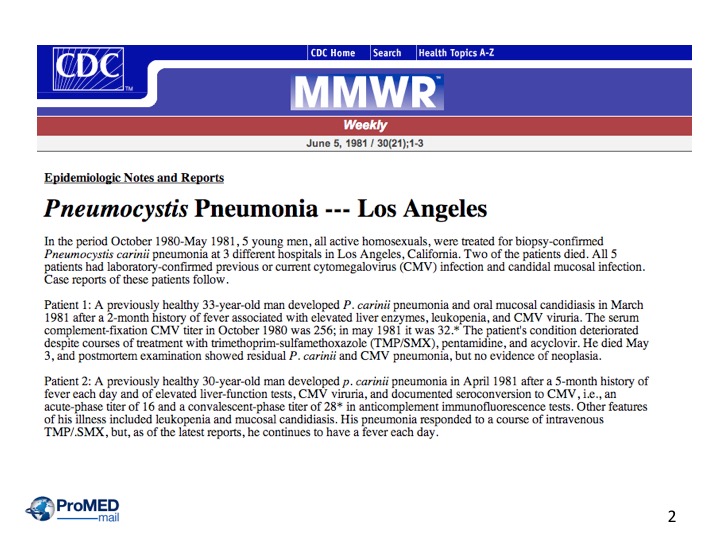 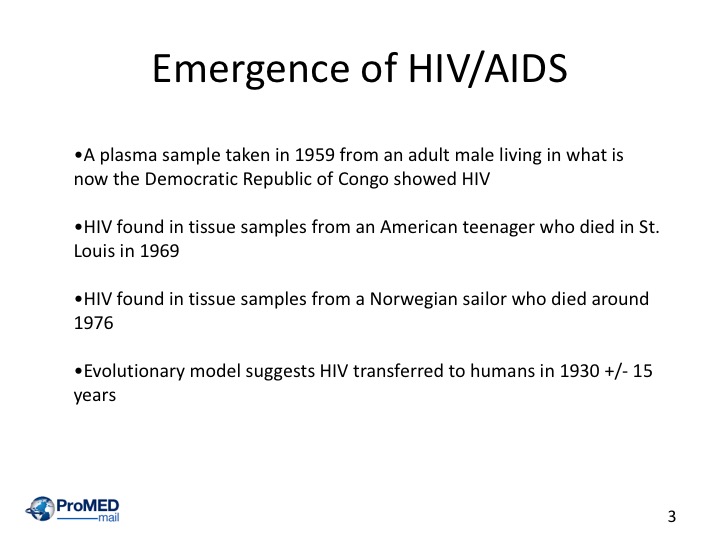 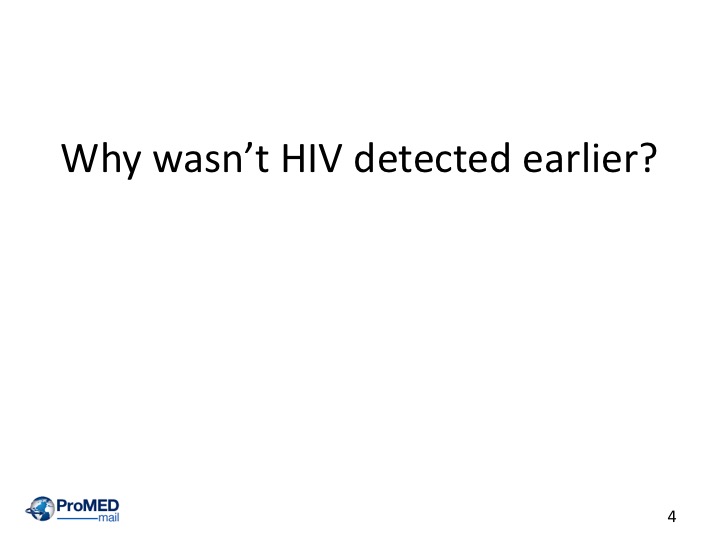 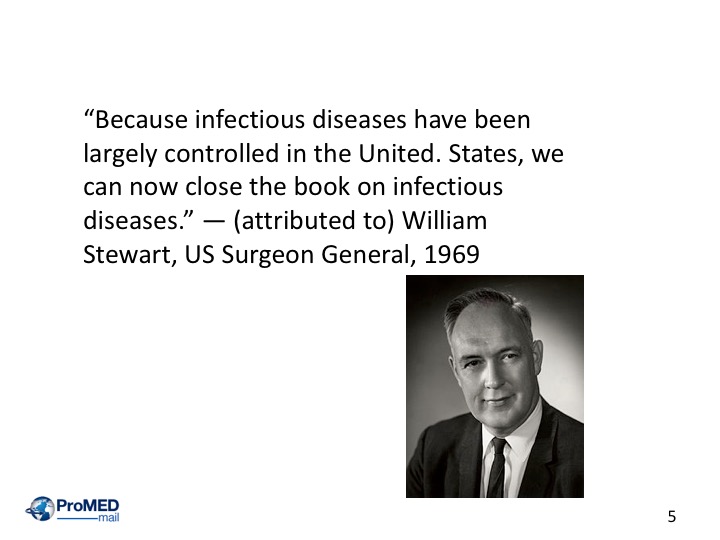 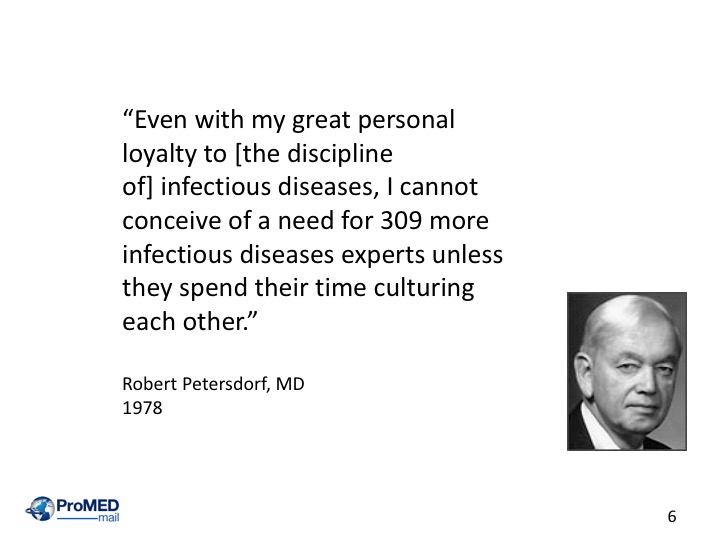 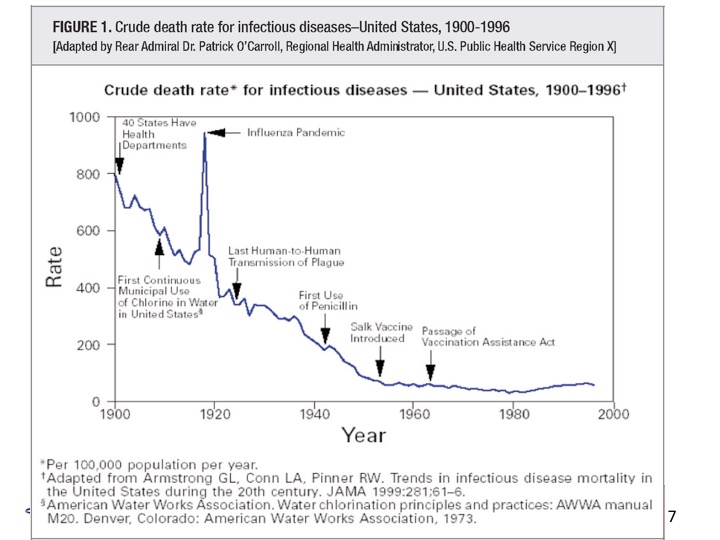 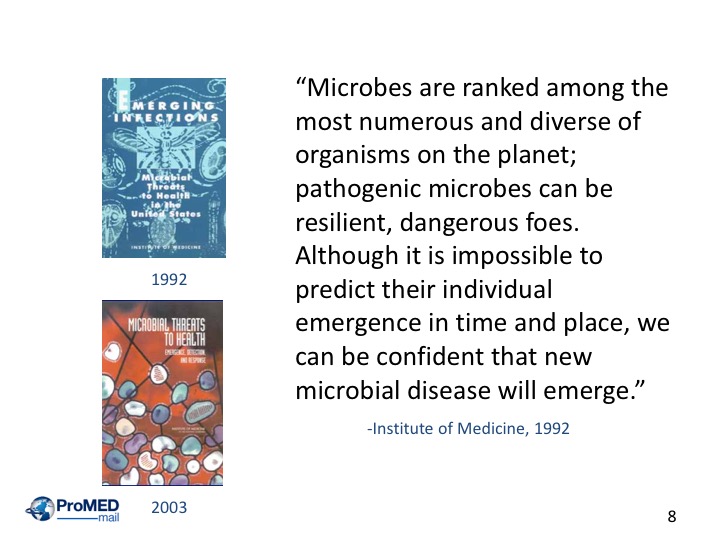 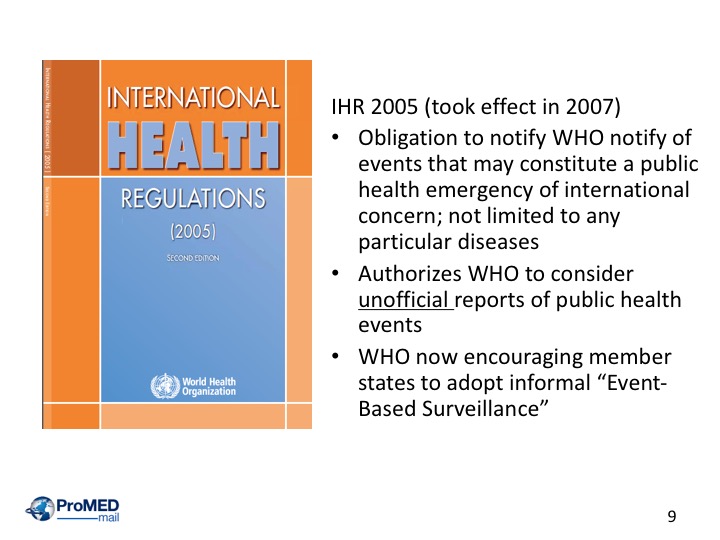 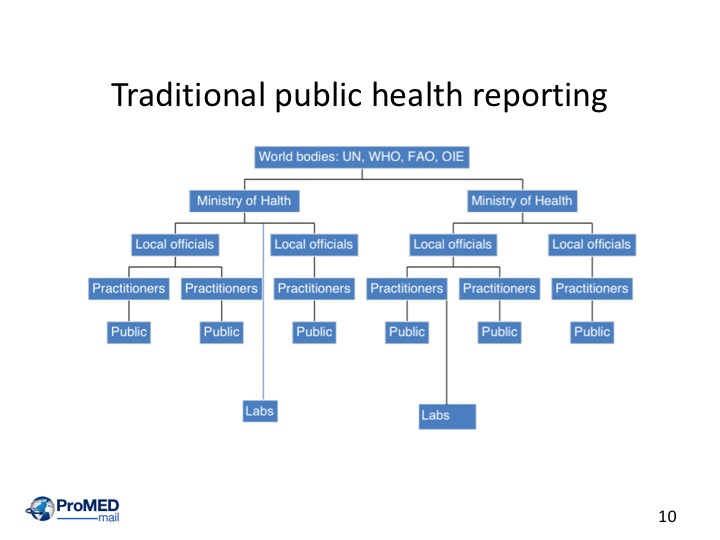 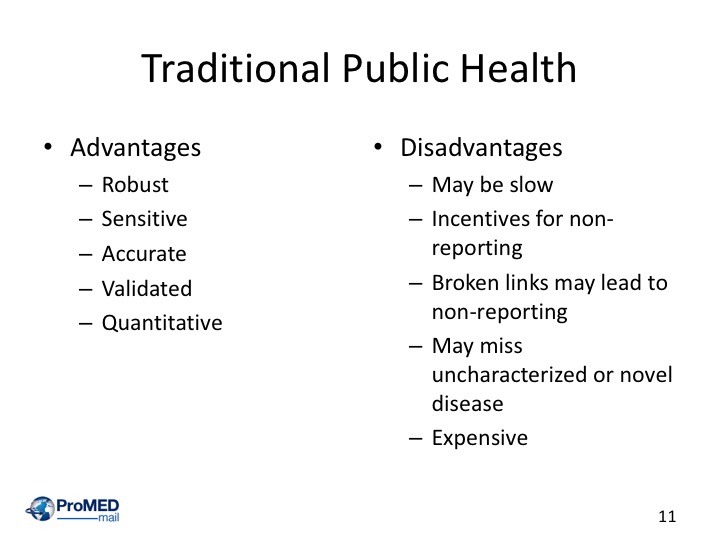 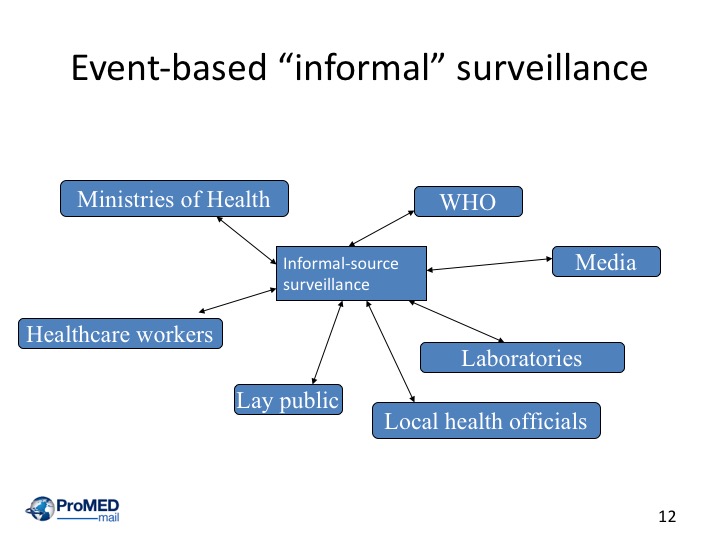 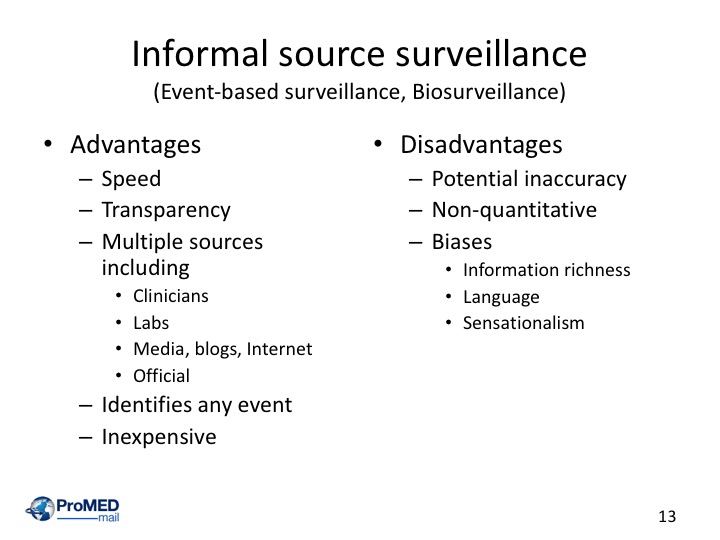 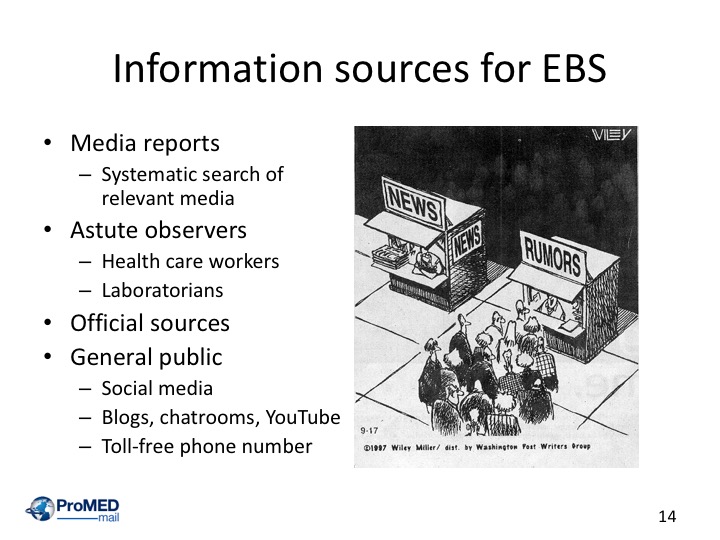 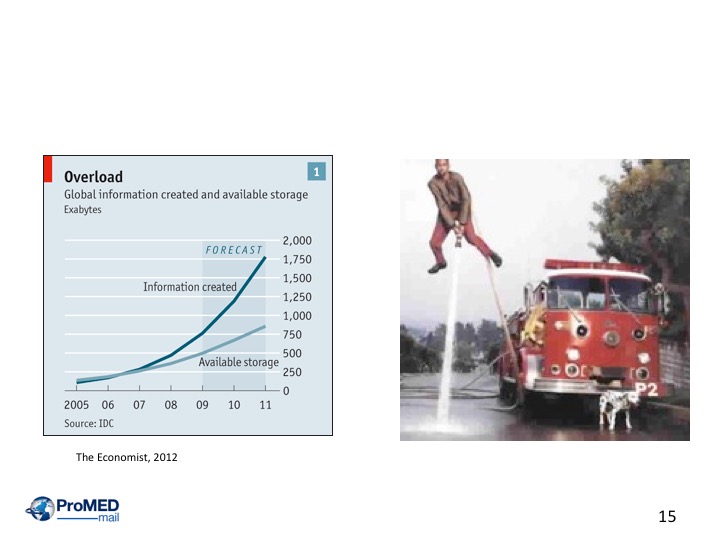 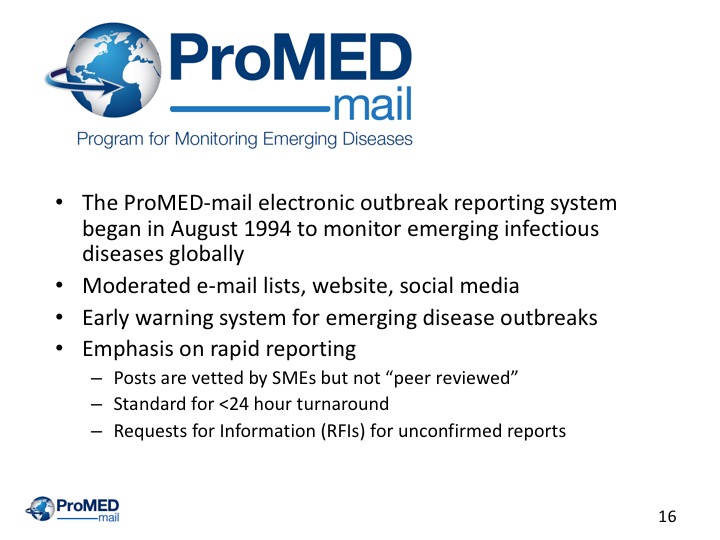 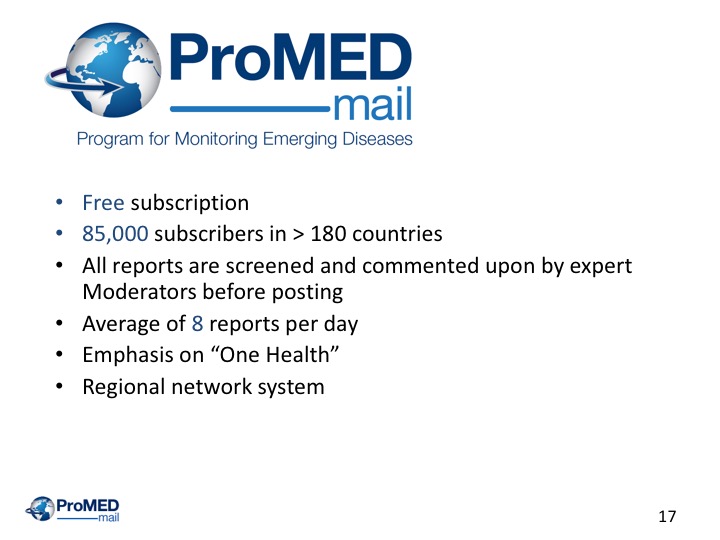 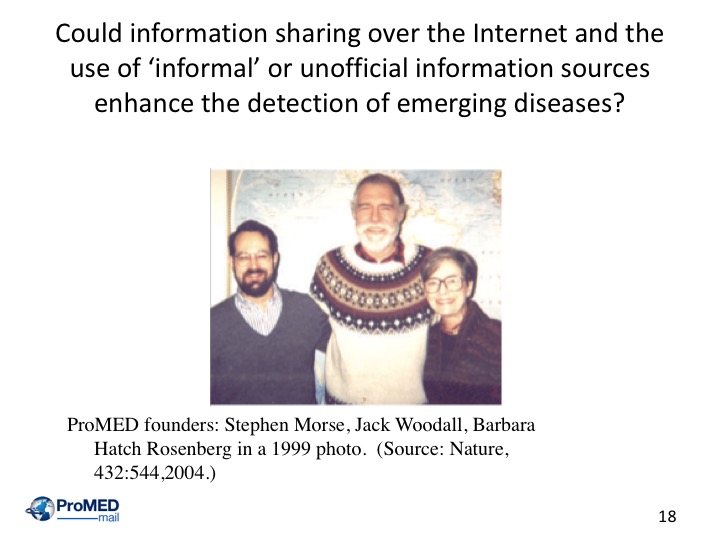 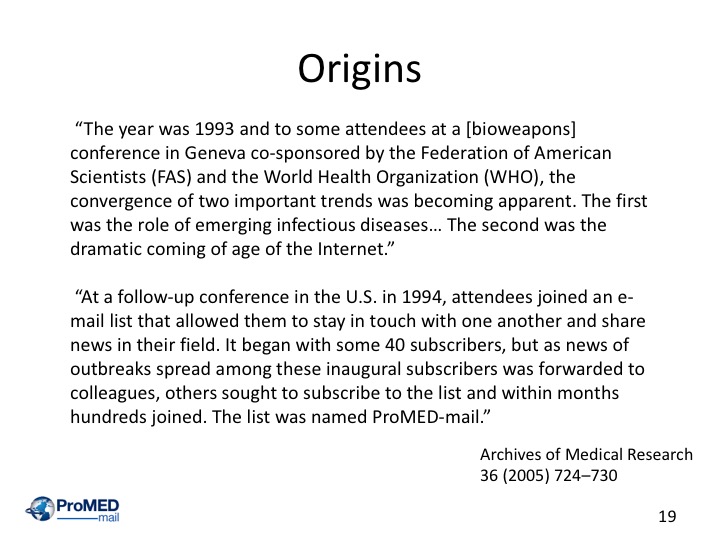 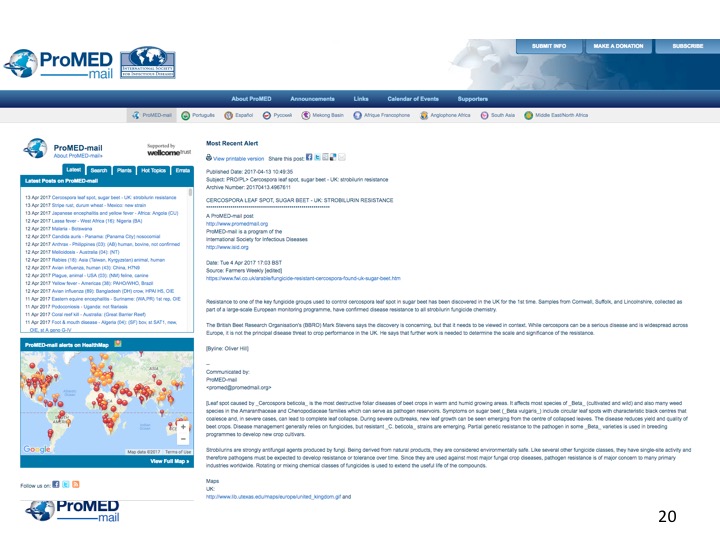 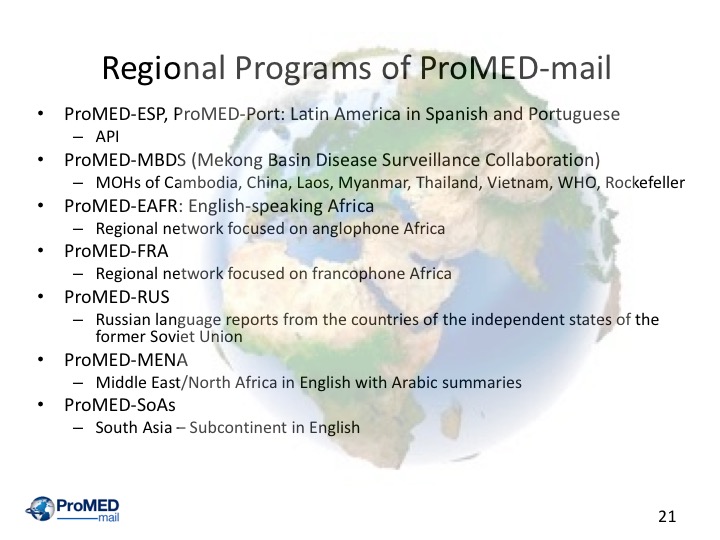 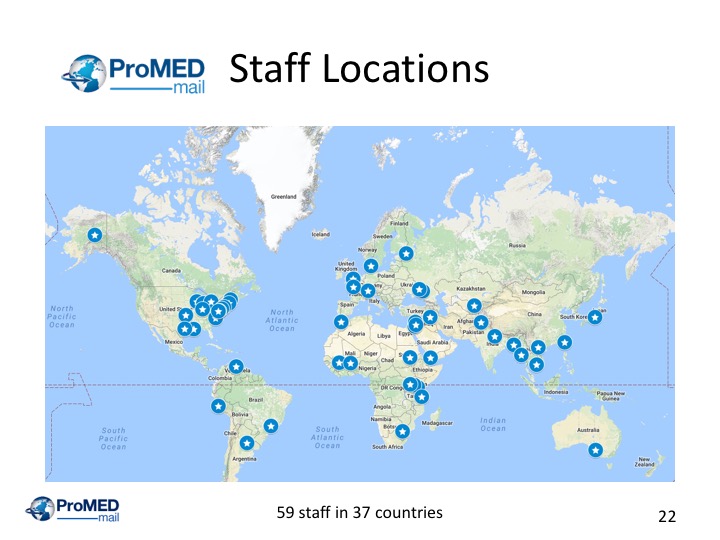 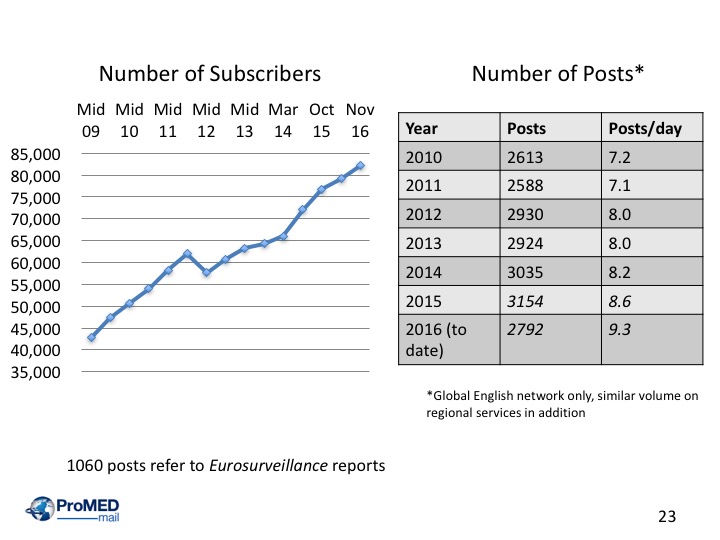 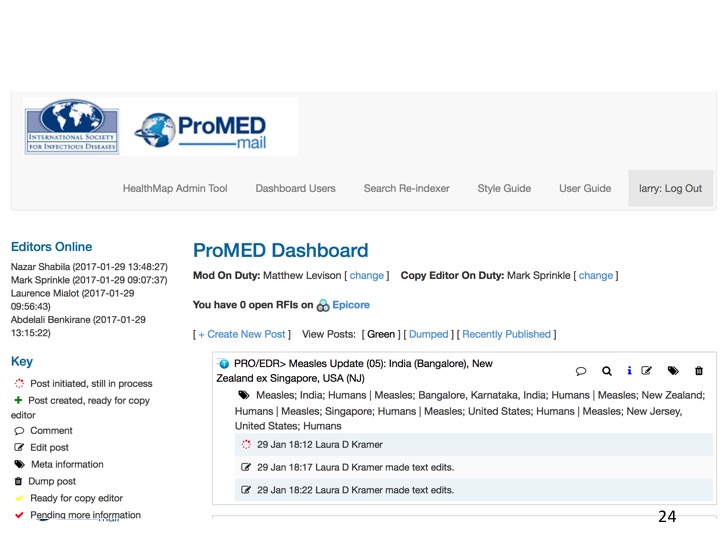 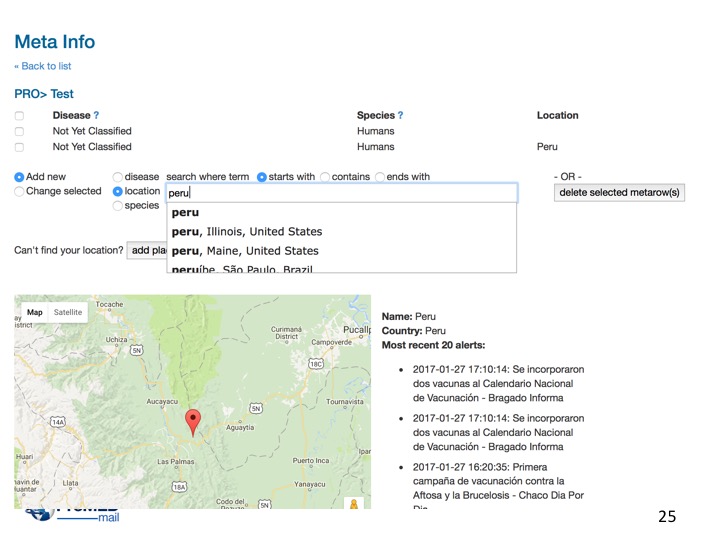 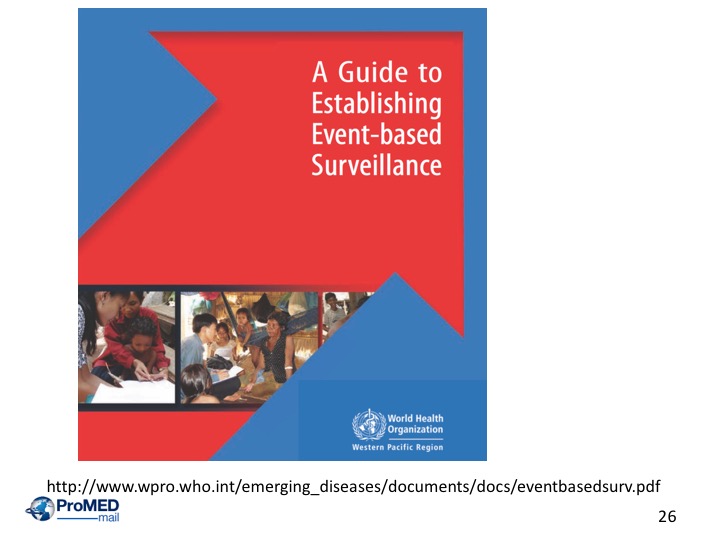 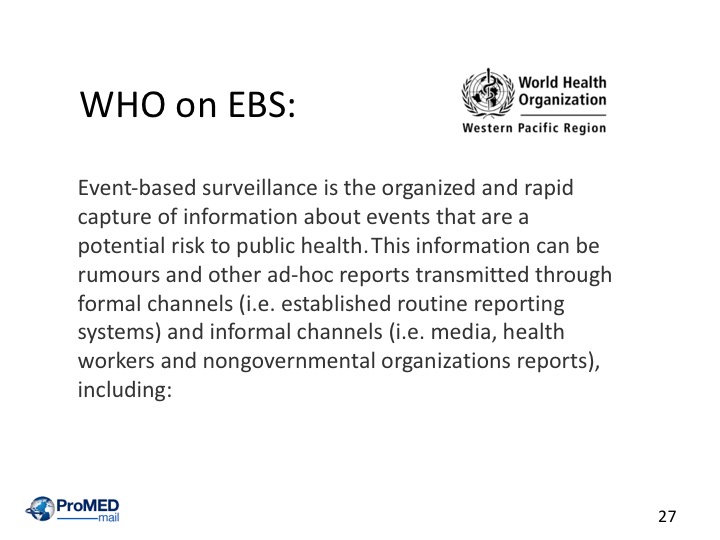 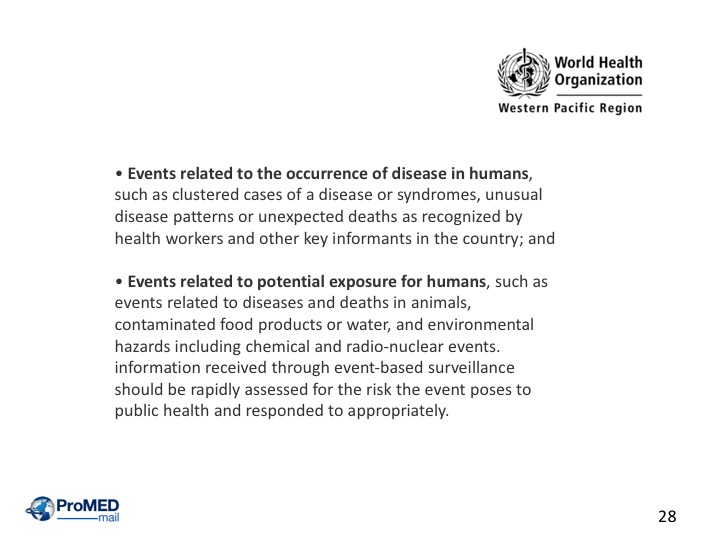 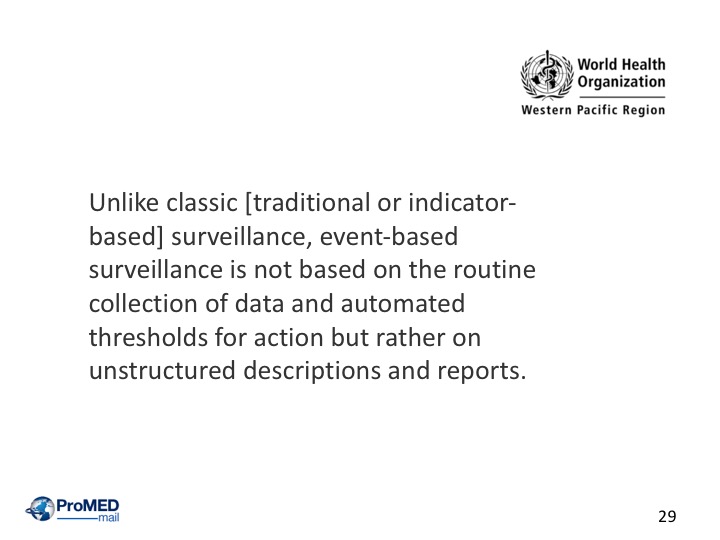 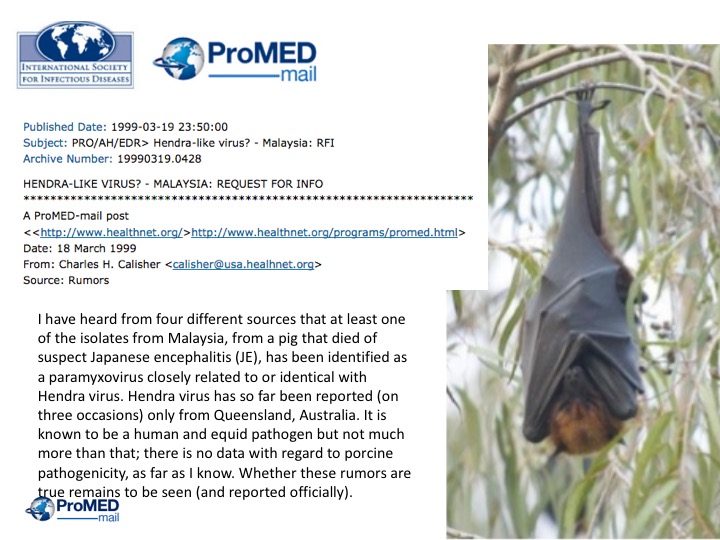 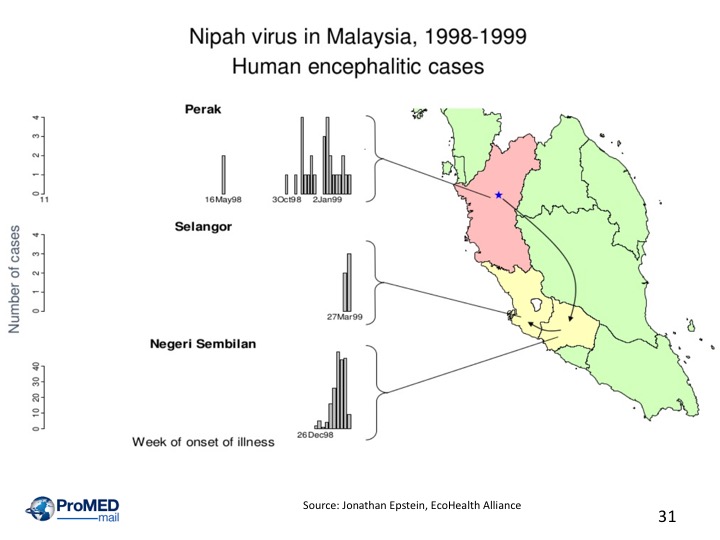 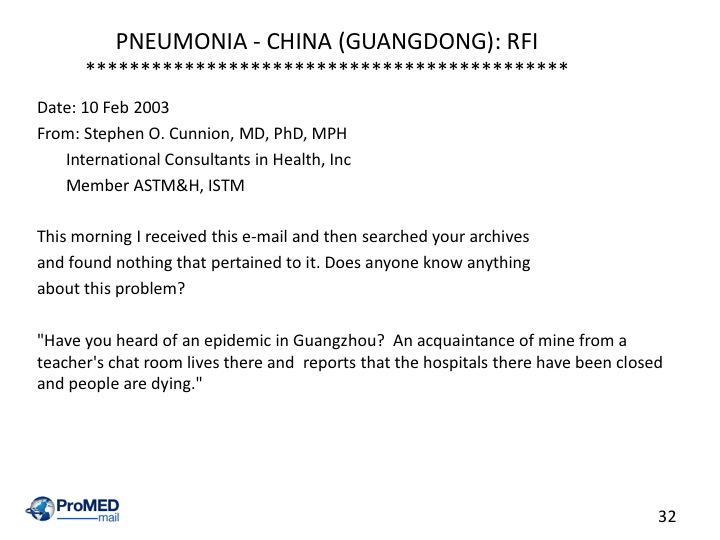 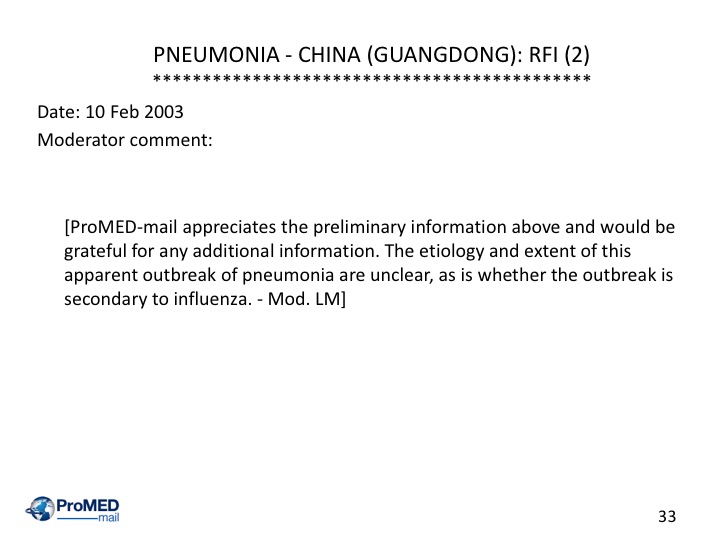 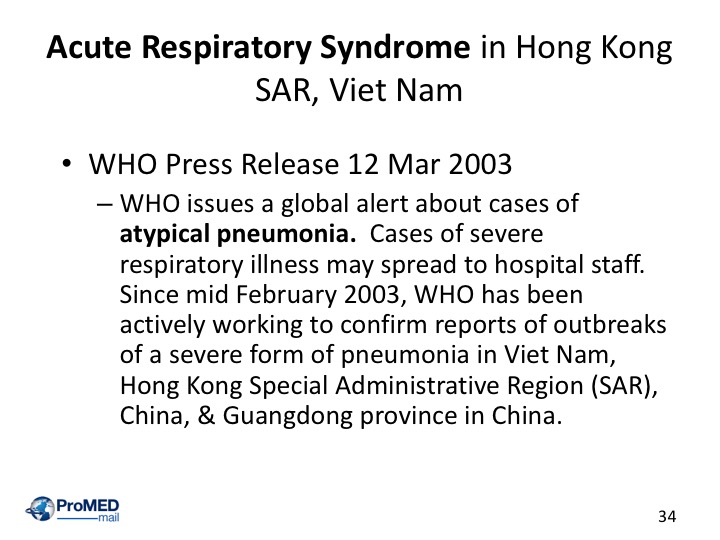 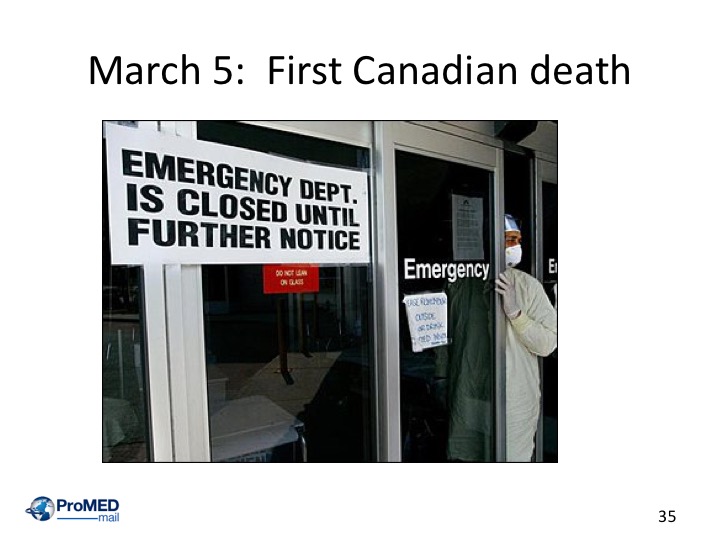 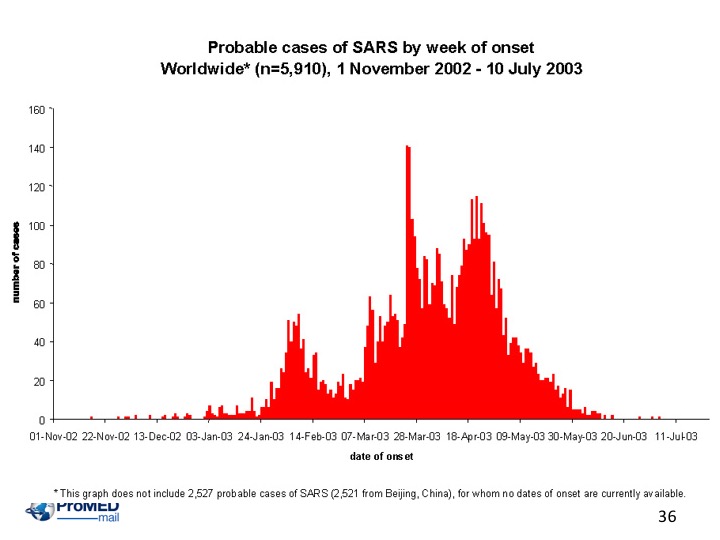 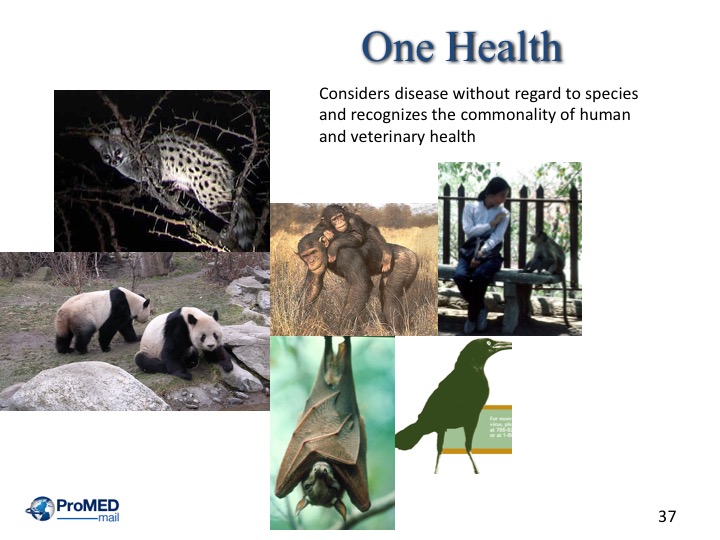 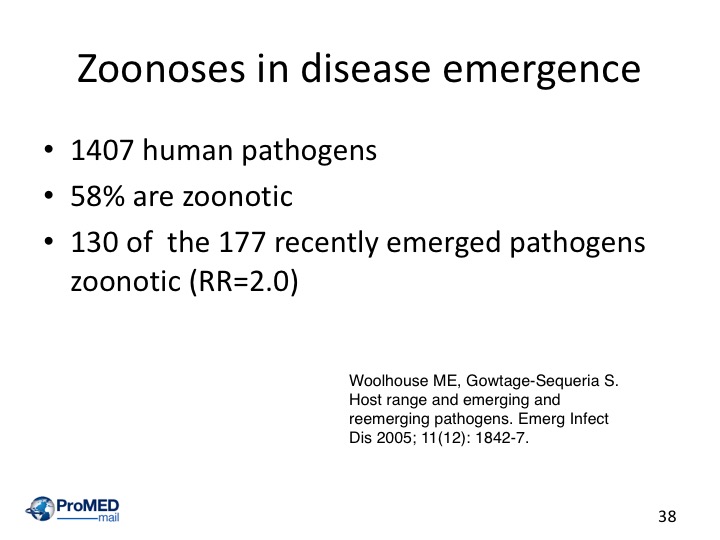 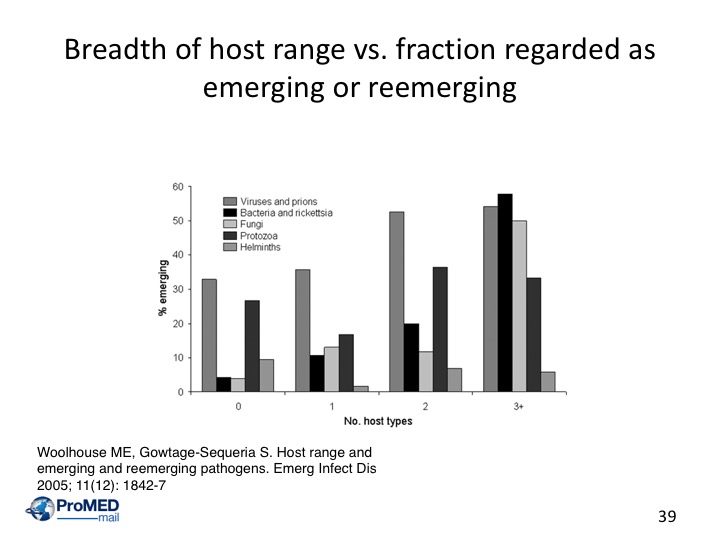 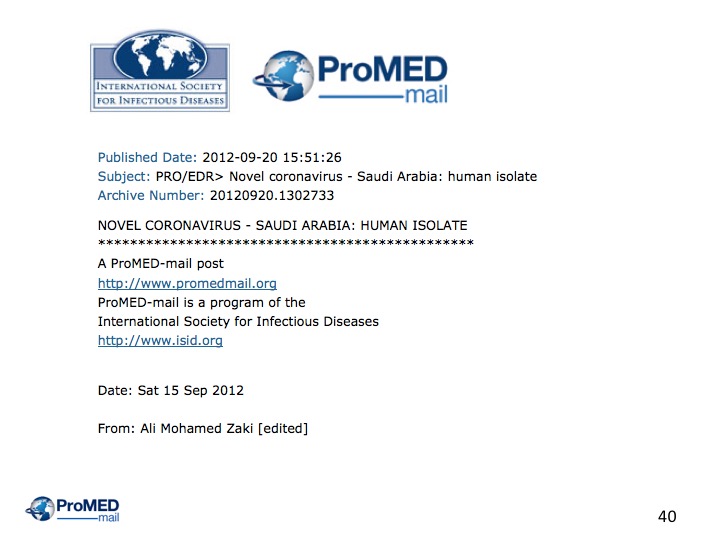 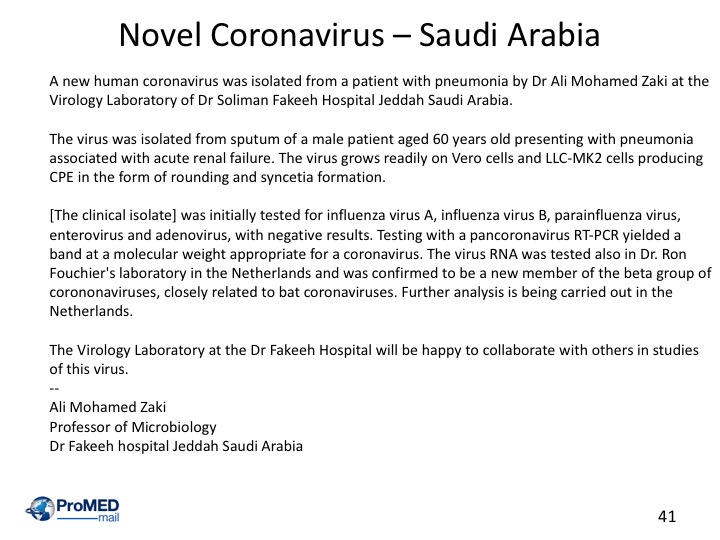 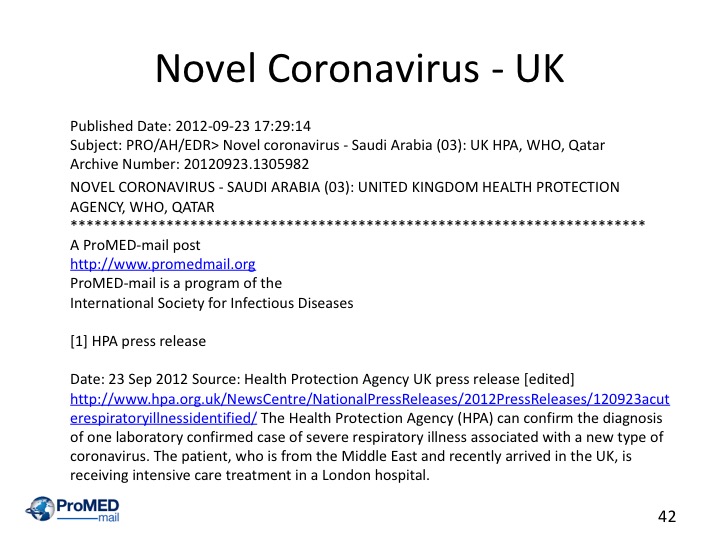 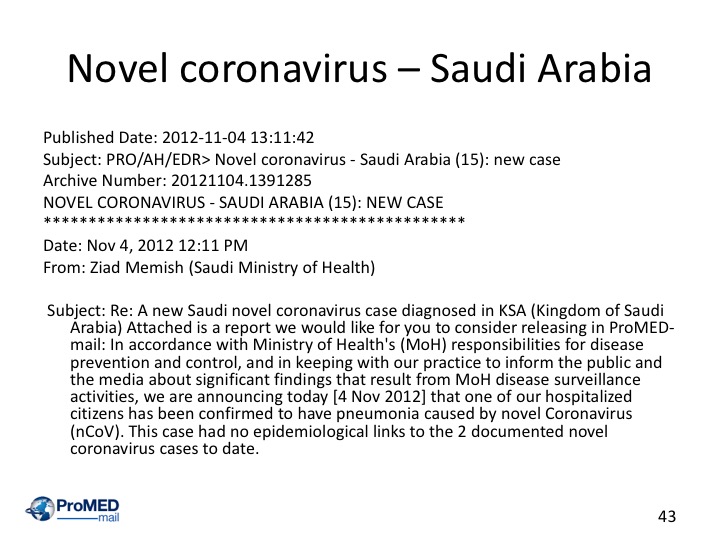 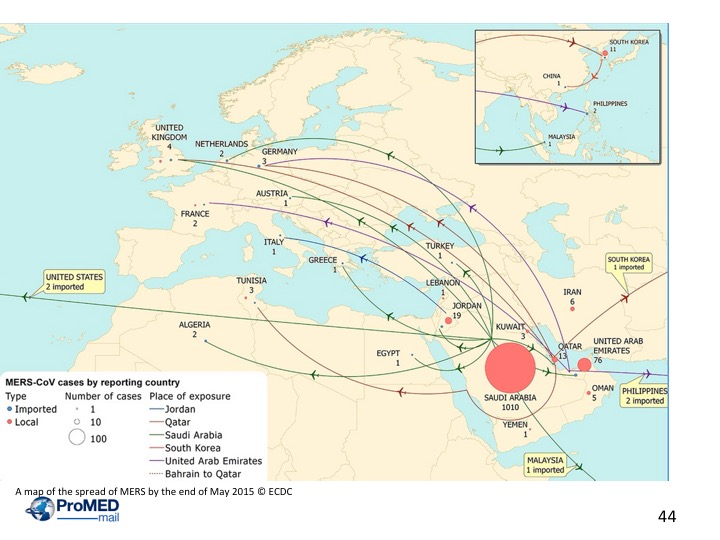 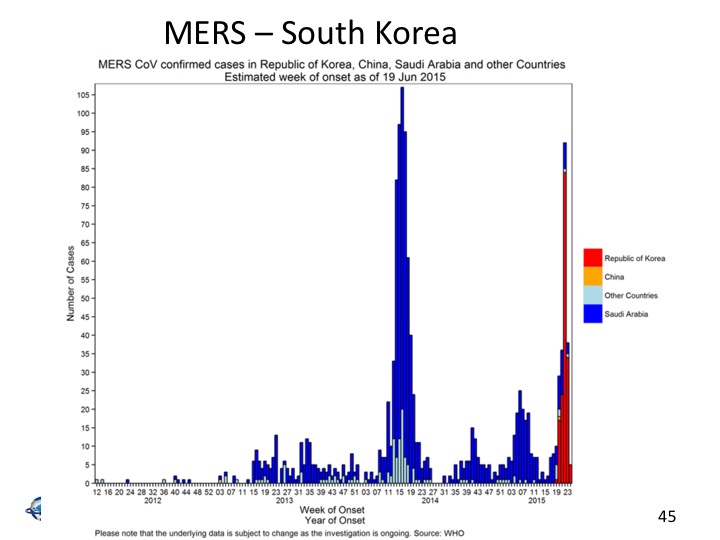 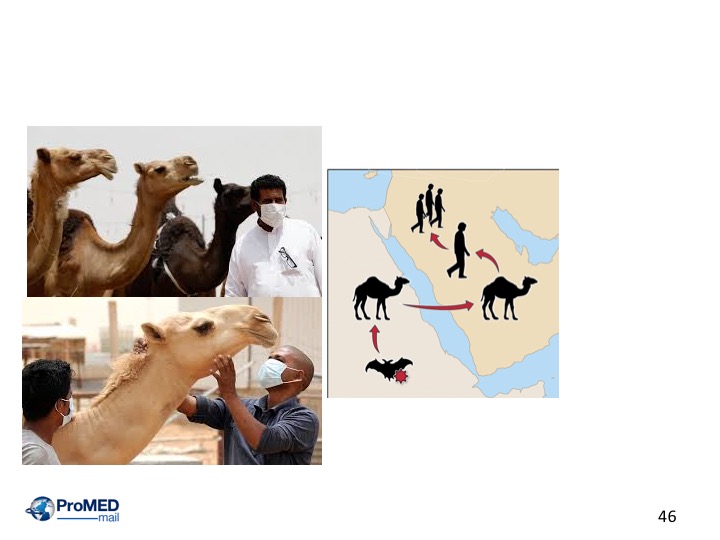 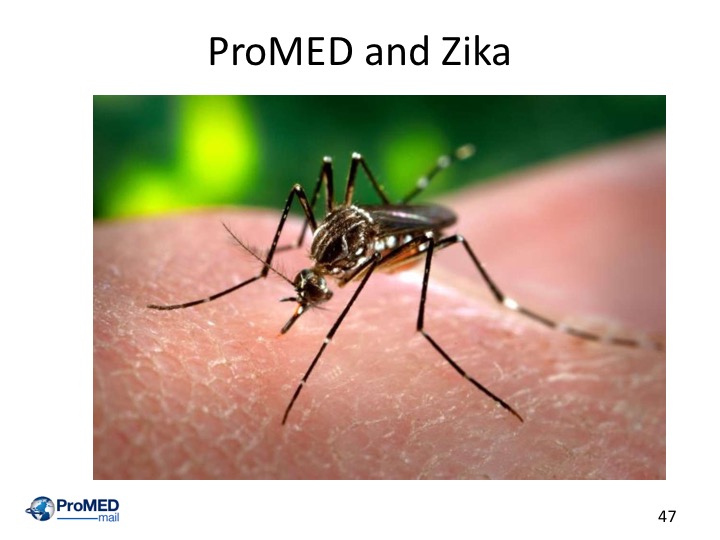 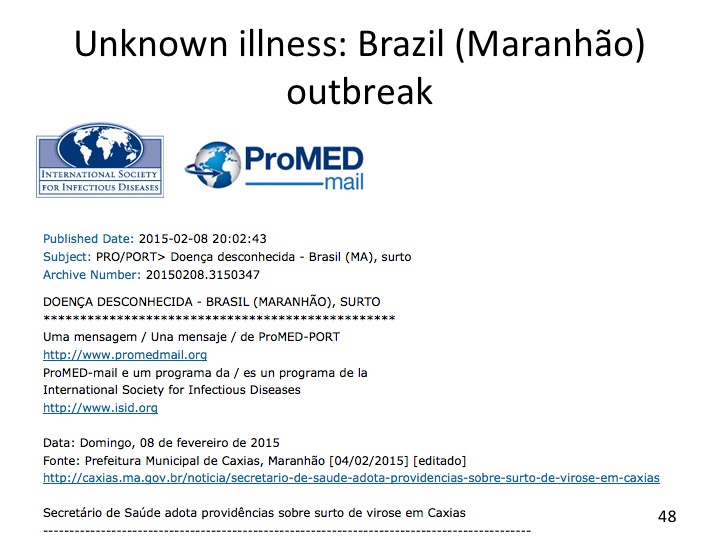 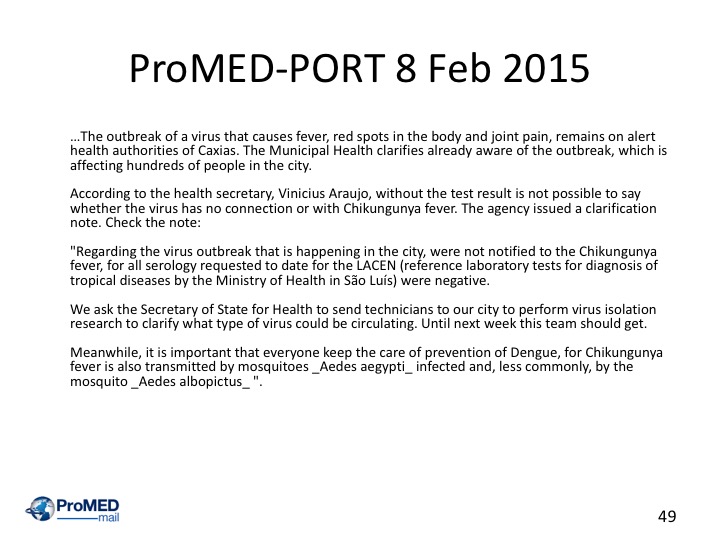 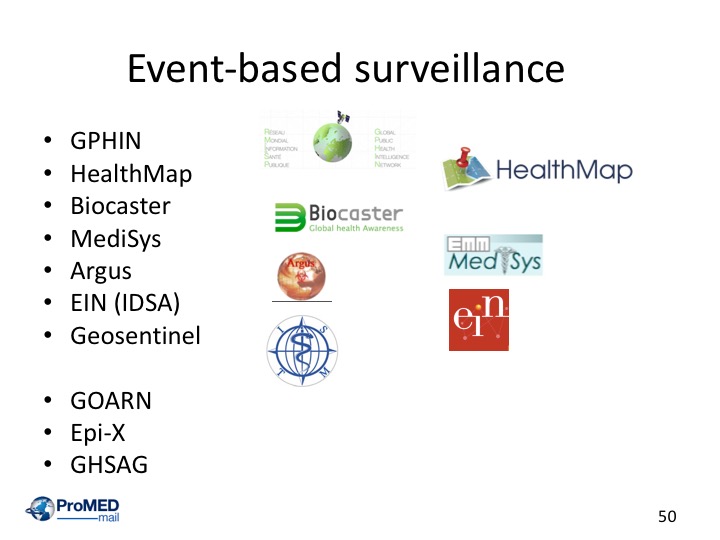 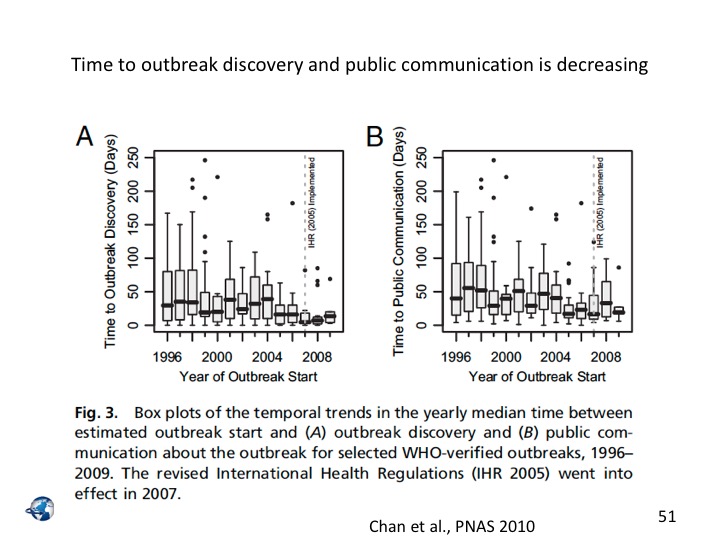 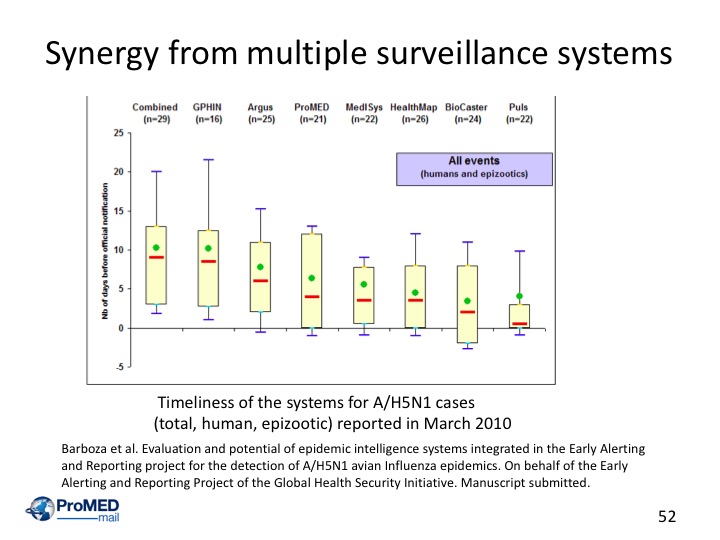 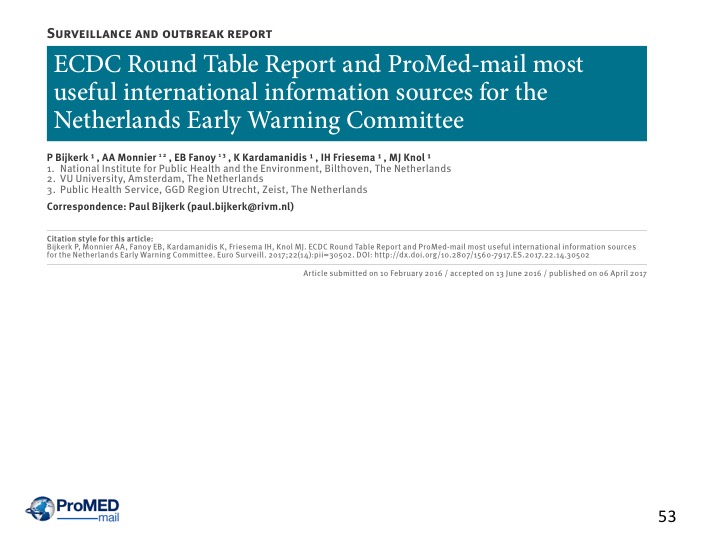 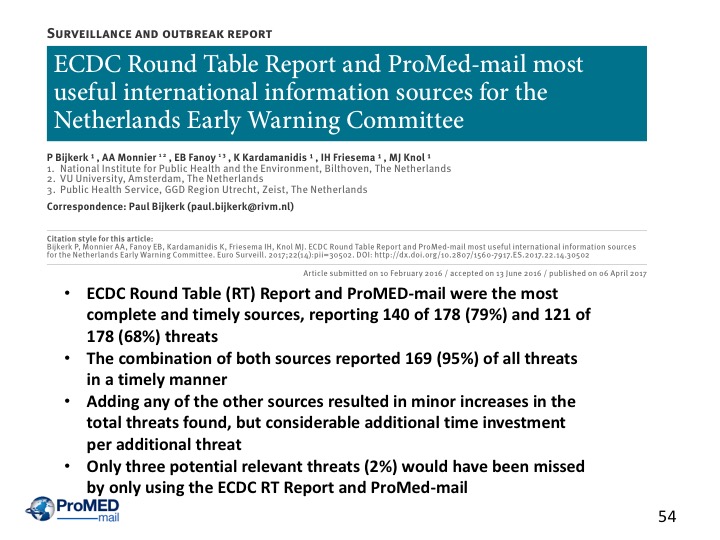 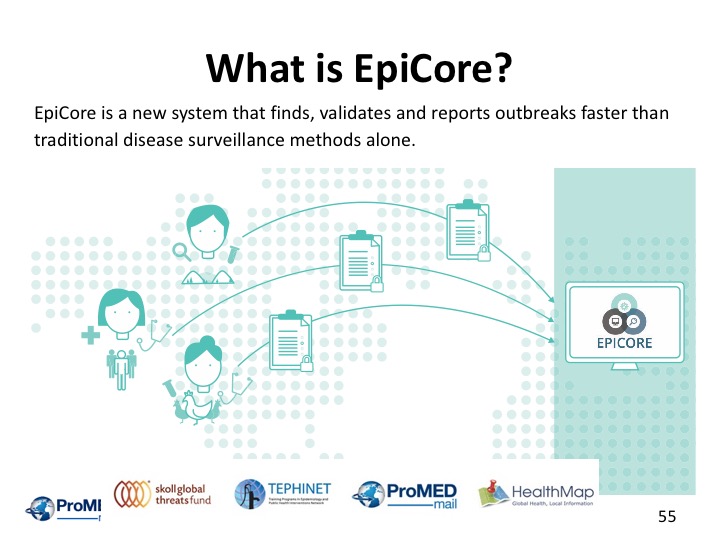 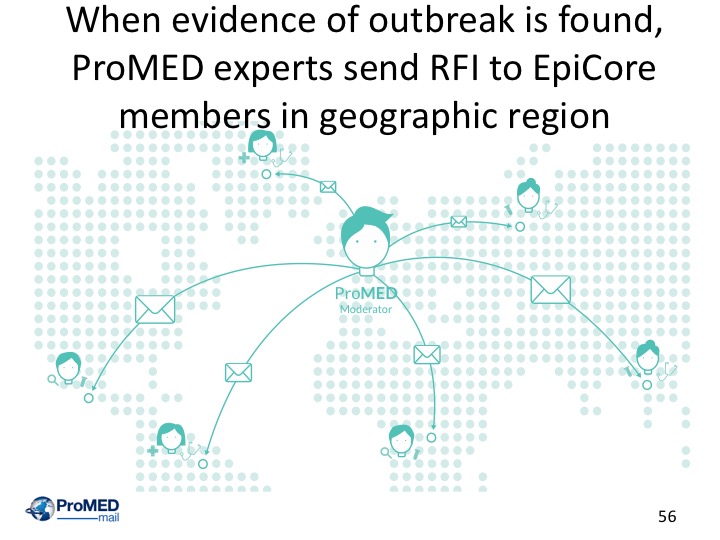 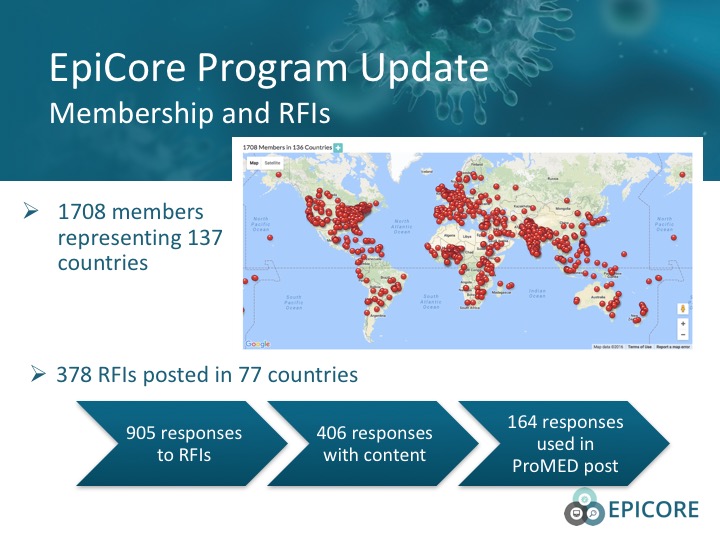 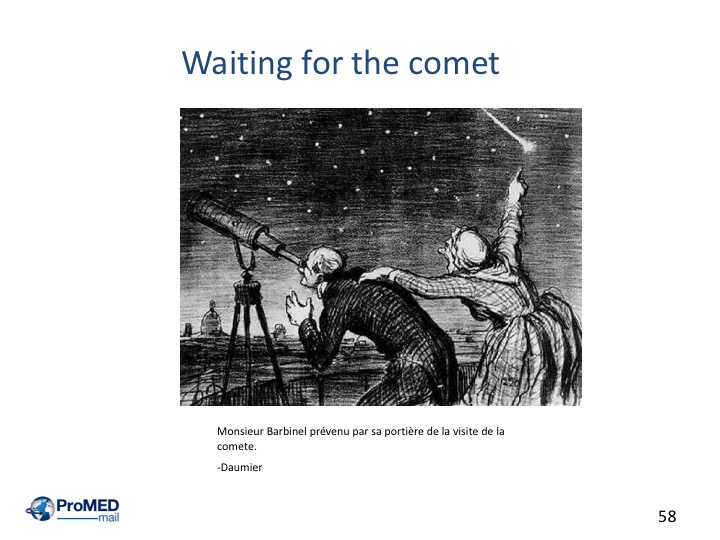 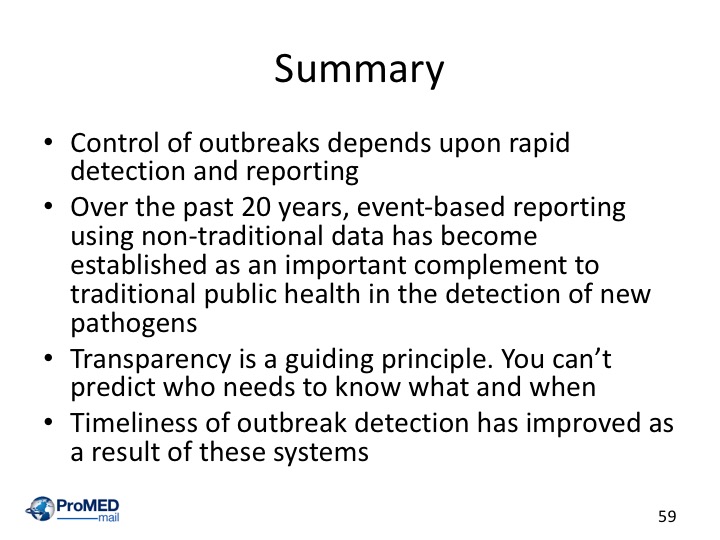 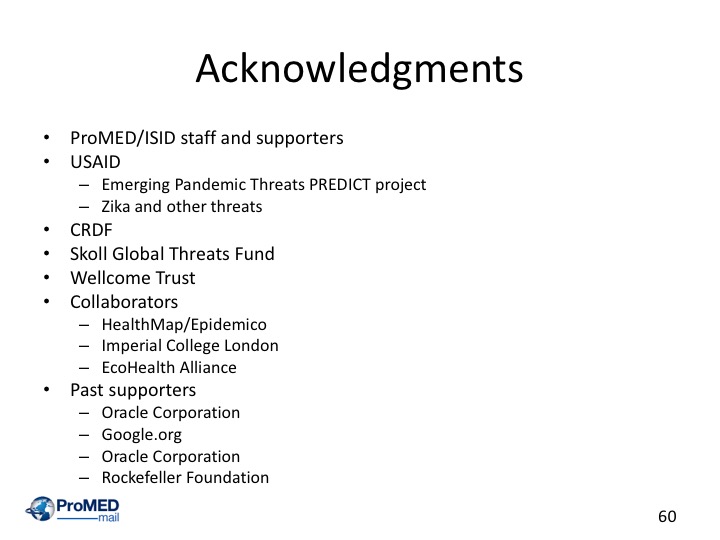 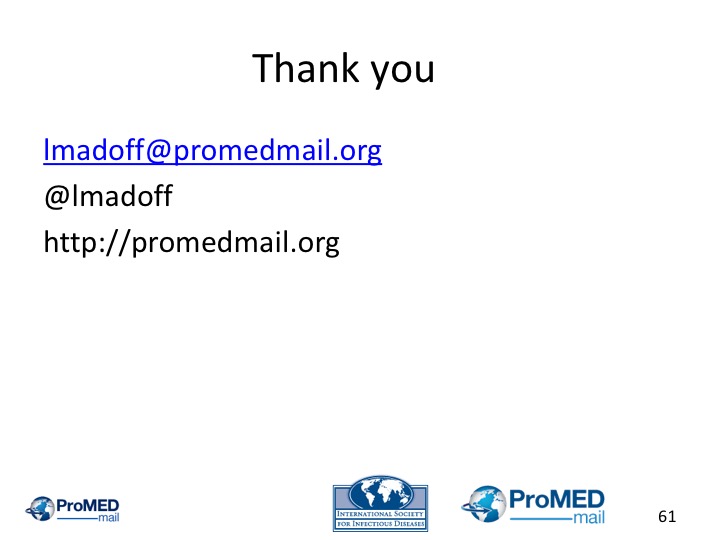 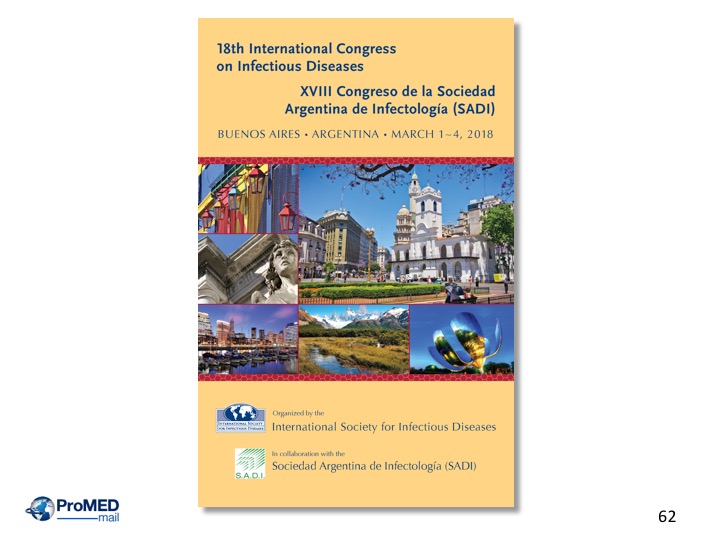 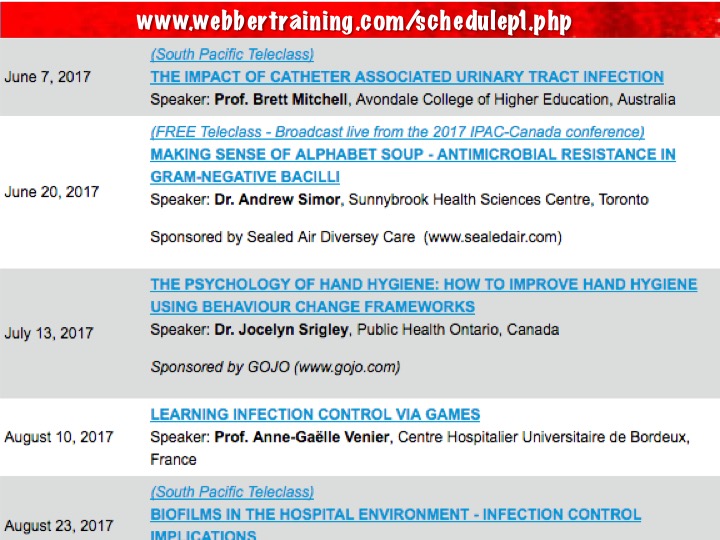 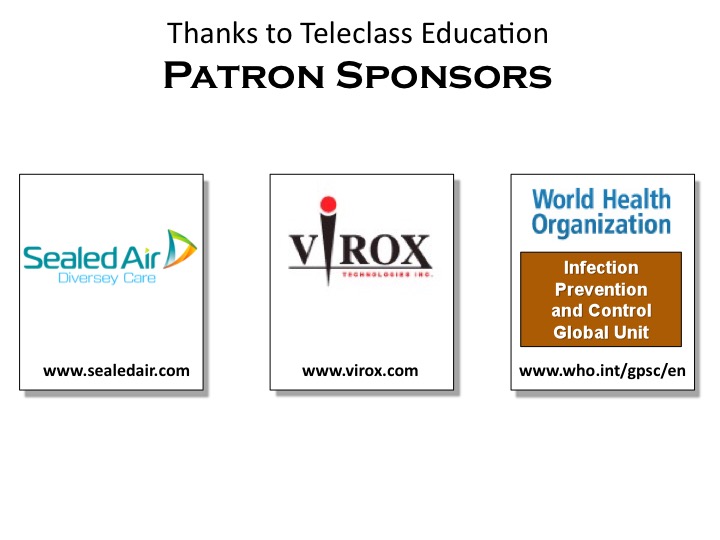